Open eConsent via patient record
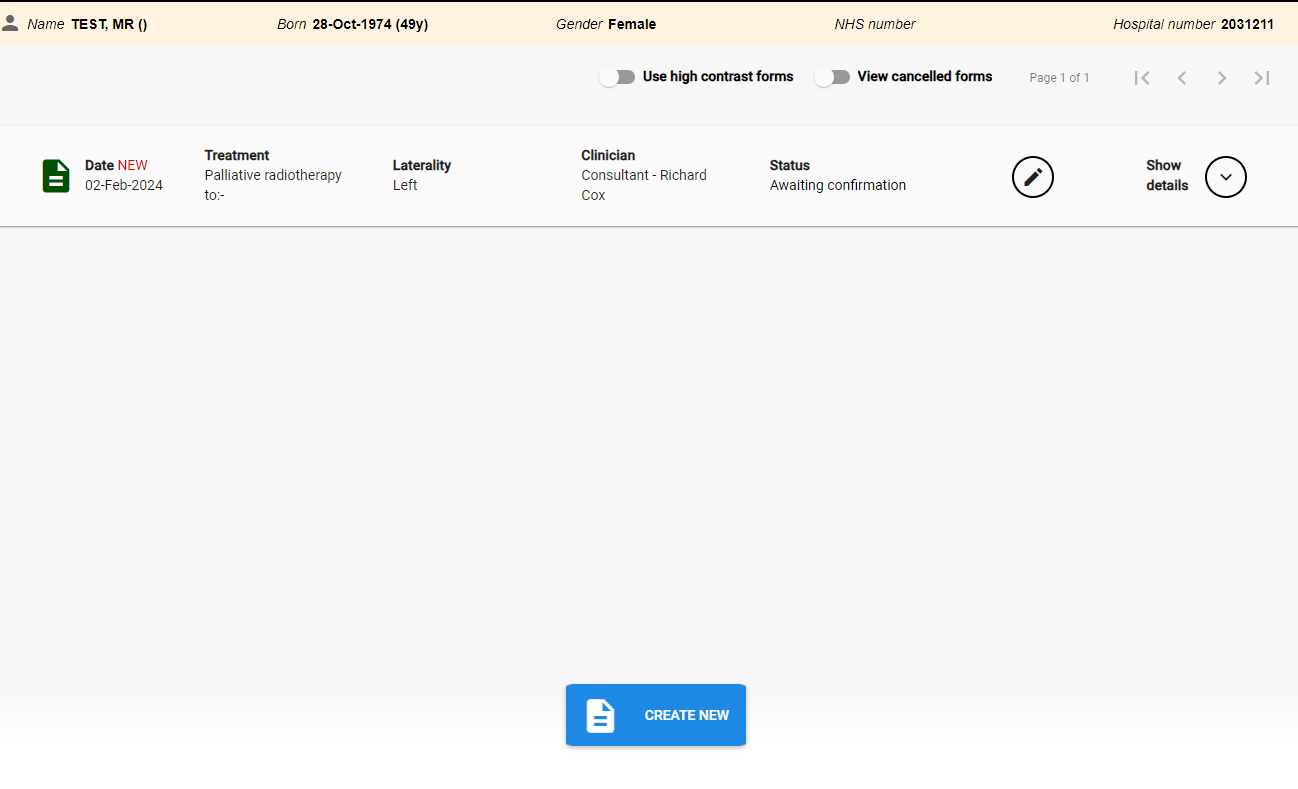 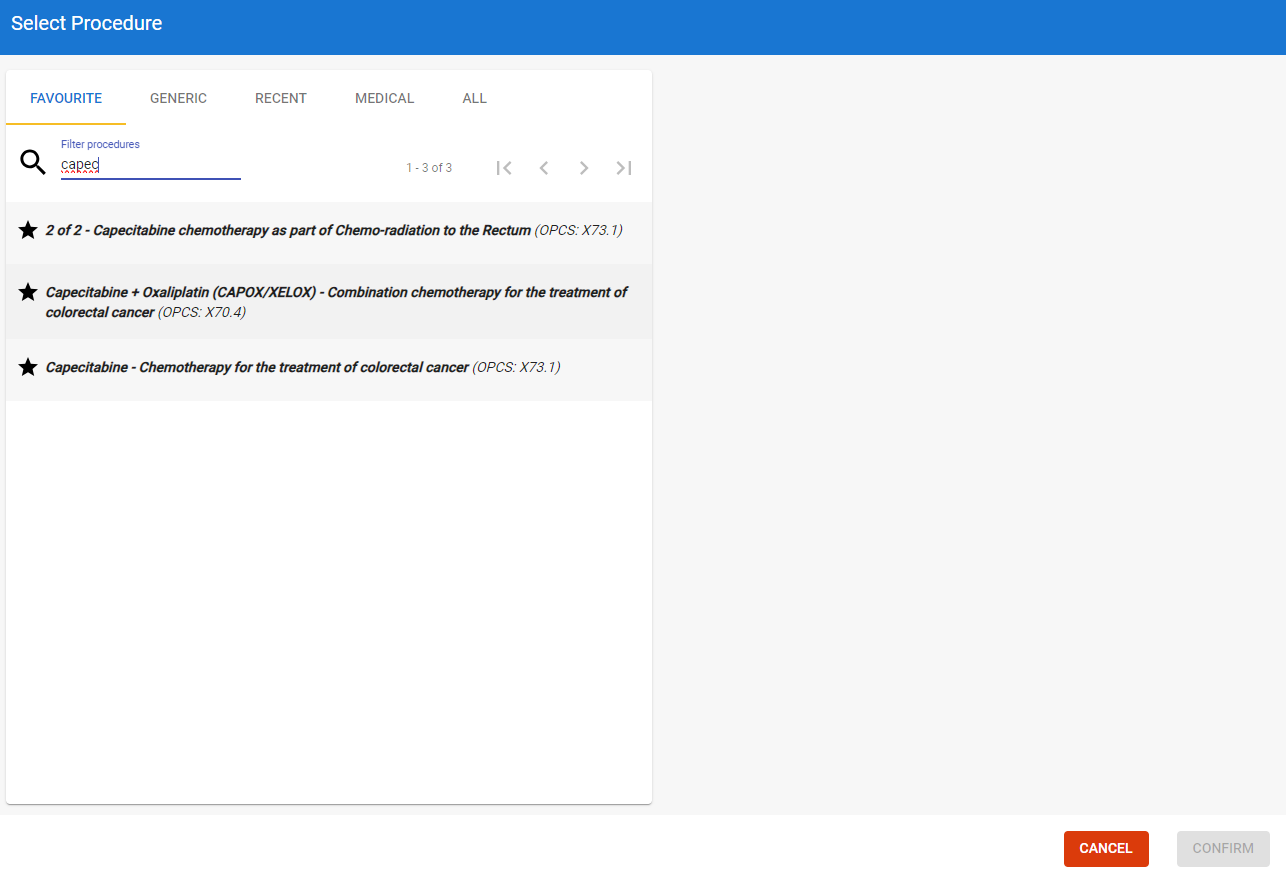 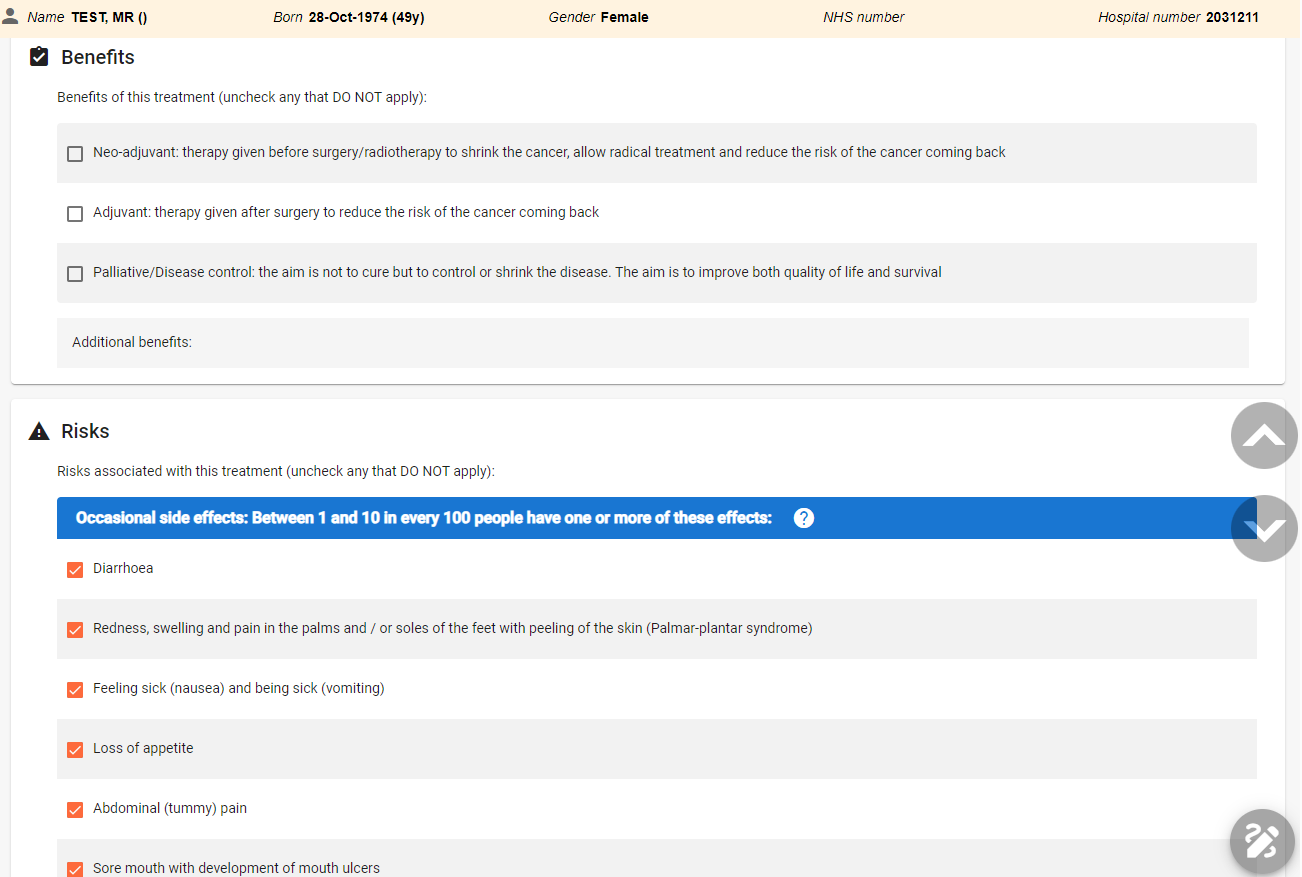 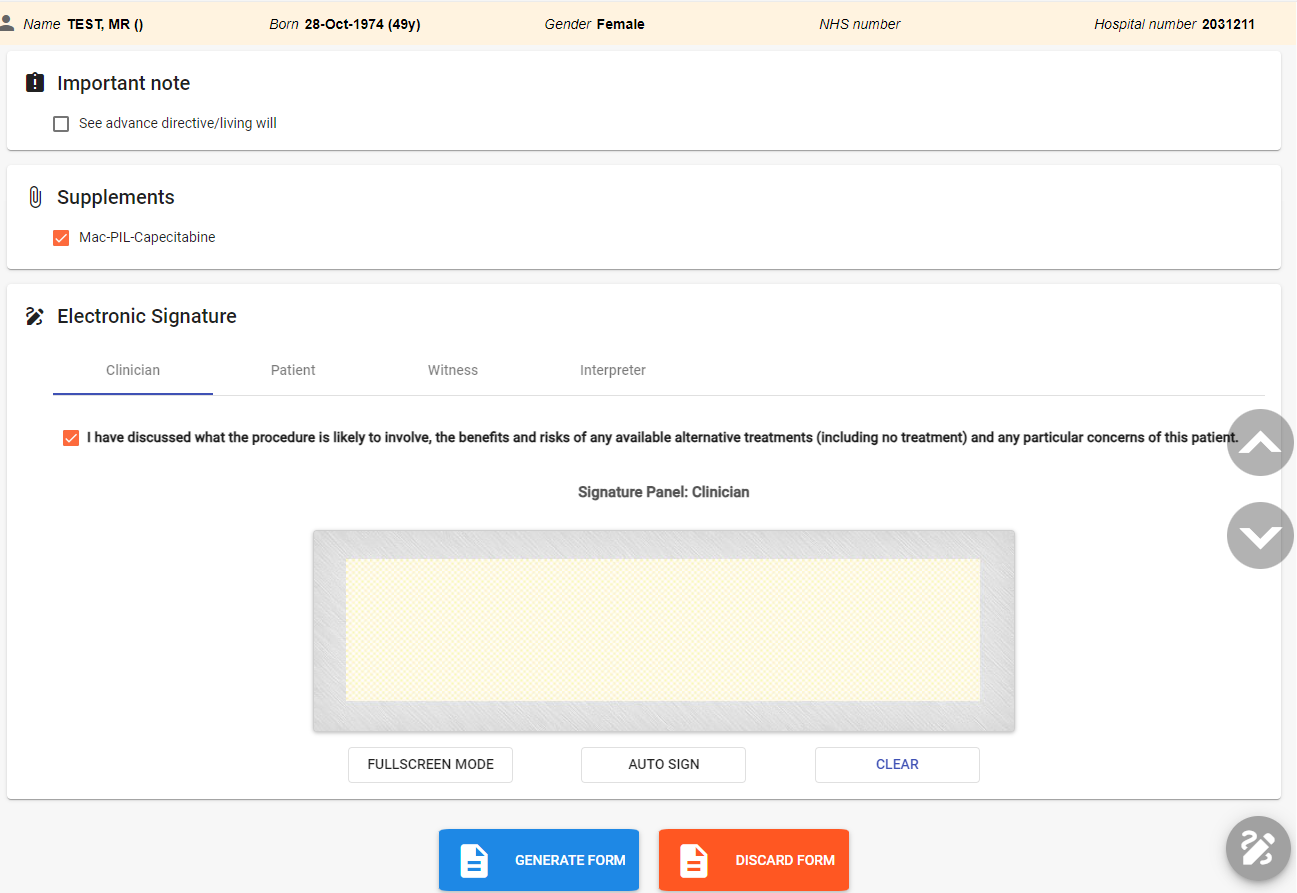 2
3
1
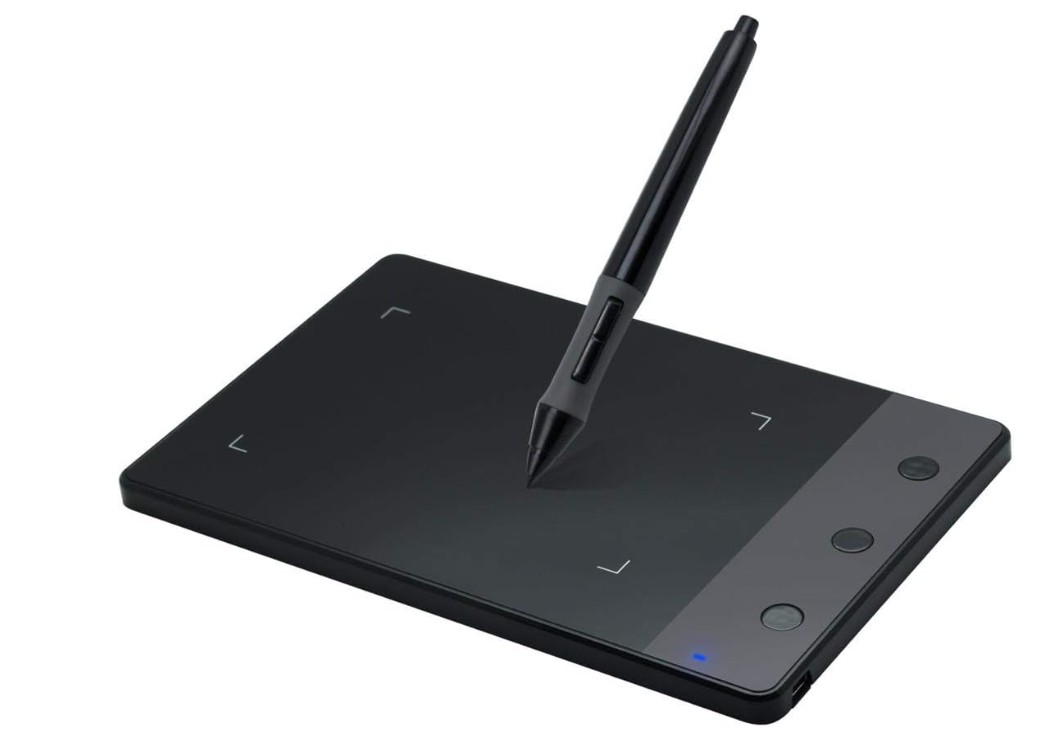 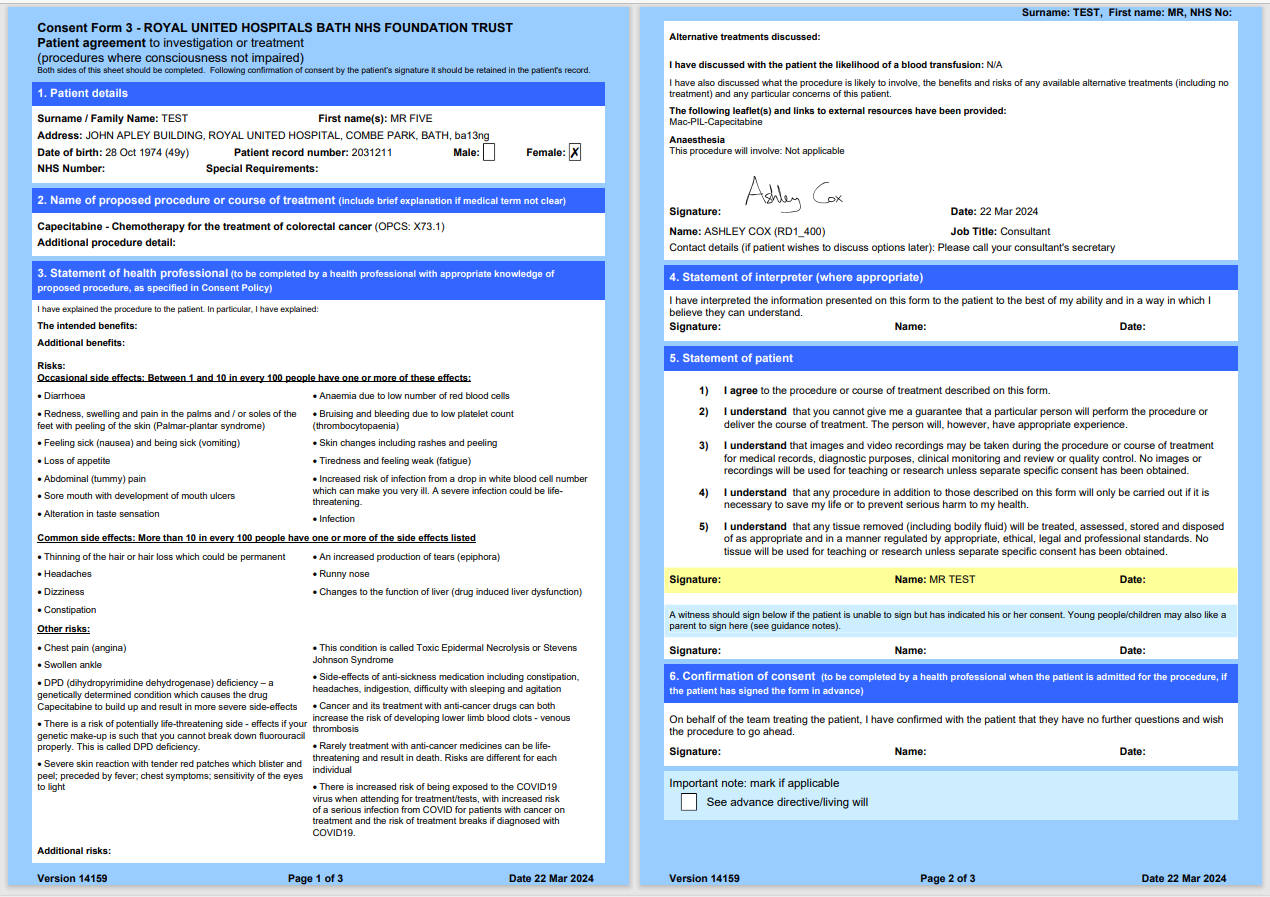 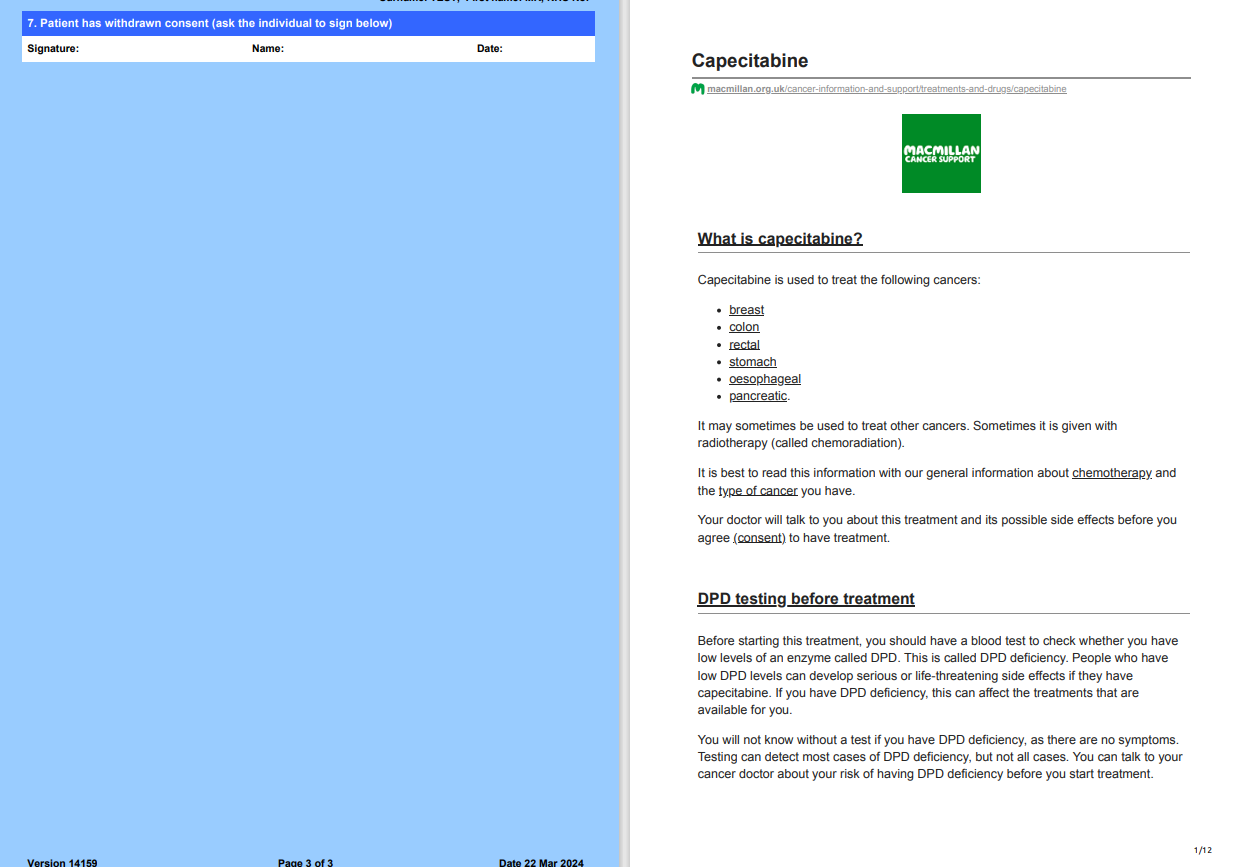 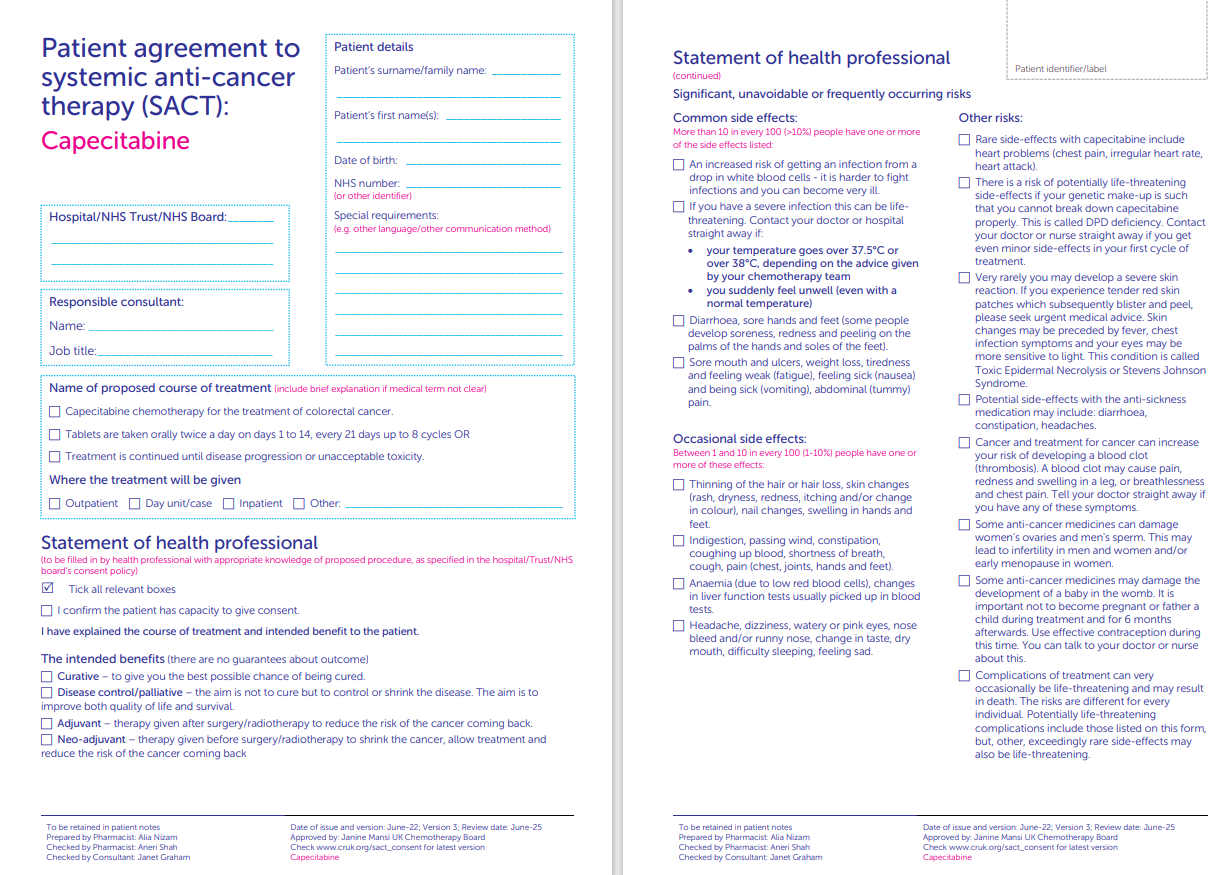